Shortbread millionaire
Merdaci lyna 6e4
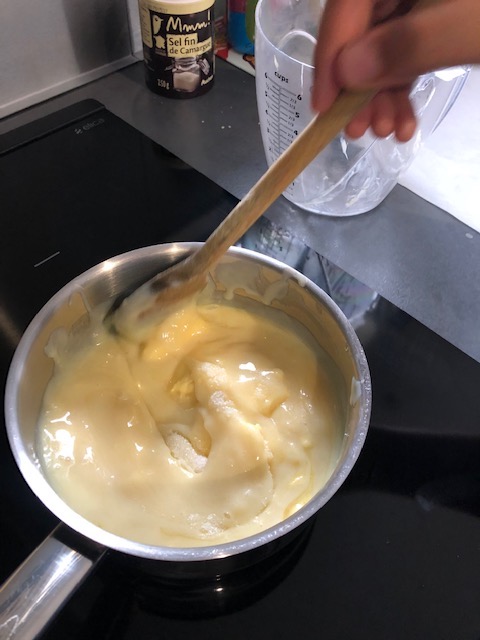 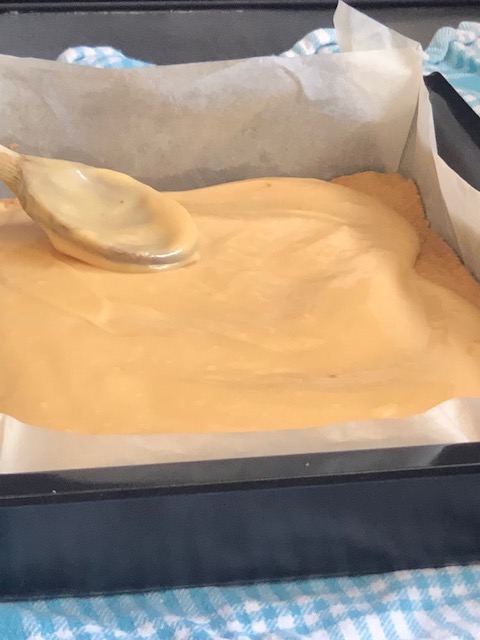